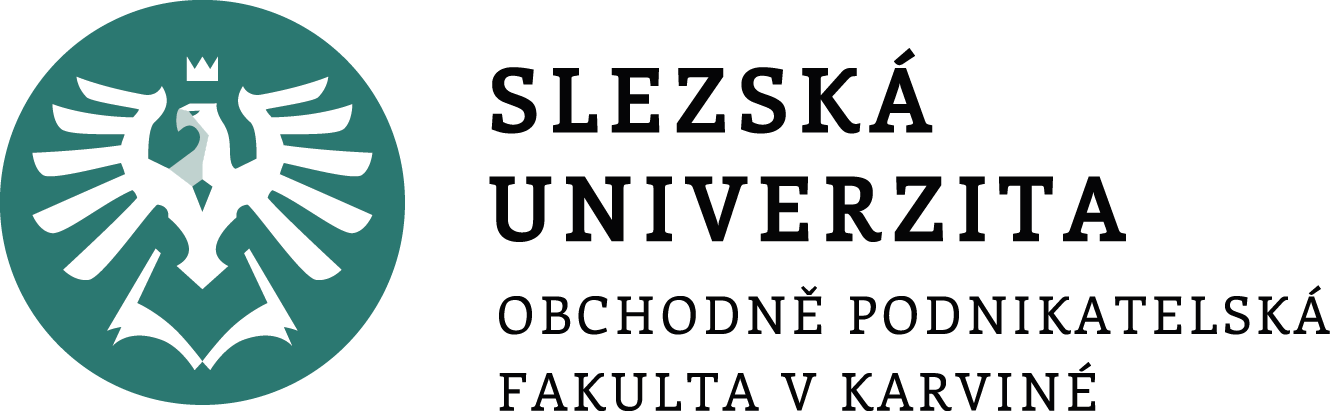 PERSONALISTIKA

4. seminář
Povinnosti zaměstnanců a zaměstnavatelů
Ing. Helena Marková, Ph.D.
PERSONALISTIKA 							   PEM SU OPF
Definice zaměstnanec/zaměstnavatel
Zákoník práce
Zákon o zaměstnanosti
https://ppropo.mpsv.cz/zakon_435_2004#p5
   - definuje závislou práci, co je to?
   - co je „švarcsystém“
PERSONALISTIKA 							   PEM SU OPF
Zdroje po definici povinností a práv
Zákoník práce
Zvláštní právní předpisy
Antidiskriminační zákon
Zákon o spec. zdravotních službách
https://ppropo.mpsv.cz/zakon_373_2011
https://ppropo.mpsv.cz/vyhlaska_79_2013
PERSONALISTIKA 							   PEM SU OPF
Povinnosti zaměstnance při nástupu
osobní dotazník
doklad o zdravotní způsobilosti
doklad o trestní bezúhonnosti
potvrzení o zaměstnání
doklady o kvalifikaci…co to může být?
PERSONALISTIKA 							   PEM SU OPF
praxe			původ
	těhotenství			členství v odborech
zdravotní způsobilost	příslušnost k církvi
	rodinný stav
majetkové poměry		politické názory
		členství v politických stranách
dosažené vzdělání						absolvovaná školení	sexuální orientace
počet dětí			údaje o pojištění
PERSONALISTIKA 							   PEM SU OPF
Která data jsou součástí osobní a personální evidence?
Co musí vědět  
X  
co nemusí vědět.
Co musí zajistit zaměstnavatel zaměstnanci při nástupu:Comus
PERSONALISTIKA 							   PEM SU OPF
Personální a mzdová evidence
Jméno, příjmení, RČ, tituly, datum narození, rodinný stav, st. občanství, adresa trvalého pobytu
ZL, potvrzení o zd. příjmech, výpis z RT
Děti, údaje o pojištění
Údaje o PP, změnách a skončení
Uzavření PS, dohody…
Mzdové ujednání
Školení BOZP, prohlášení k daní, odpočty
Vztahy k OSSZ a ZP
Evidenční a mzdový list
Hmotná odpovědnost
Seznámení s vnitřními předpisy
PERSONALISTIKA 							   PEM SU OPF
Práva a povinnosti
zaměstnavatele
vedoucího
zaměstnance
PERSONALISTIKA 							   PEM SU OPF
Vnitřní předpisy
Vnitřní předpis
Pracovní řád
může stanovit větší práva, než jaká dává zákon (nejde-li o pracovní řád)
forma a platnost https://www.mesec.cz/zakony/zakonik-prace-zakon/f3055415/#p305
např. délka dovolené, benefity, soc.výhody
seznámení s VP do 15 dnů
upřesňuje povinnosti zaměstnanců na daném pracovišti
nesmí jít nad rámec ZP
co hrozí, když ho porušíte?
můžou Vás vyhodit, když ho porušíte? (zajímavé případy na https://www.mesec.cz/clanky/za-jake-prohresky-muzete-a-za-jake-nemuzete-vyletet-na-hodinu/ )
PERSONALISTIKA 							   PEM SU OPF
Děkuji vám za pozornost a přeji příjemný zbytek dne. 
Děkuji vám za pozornost, přeji příjemný den.
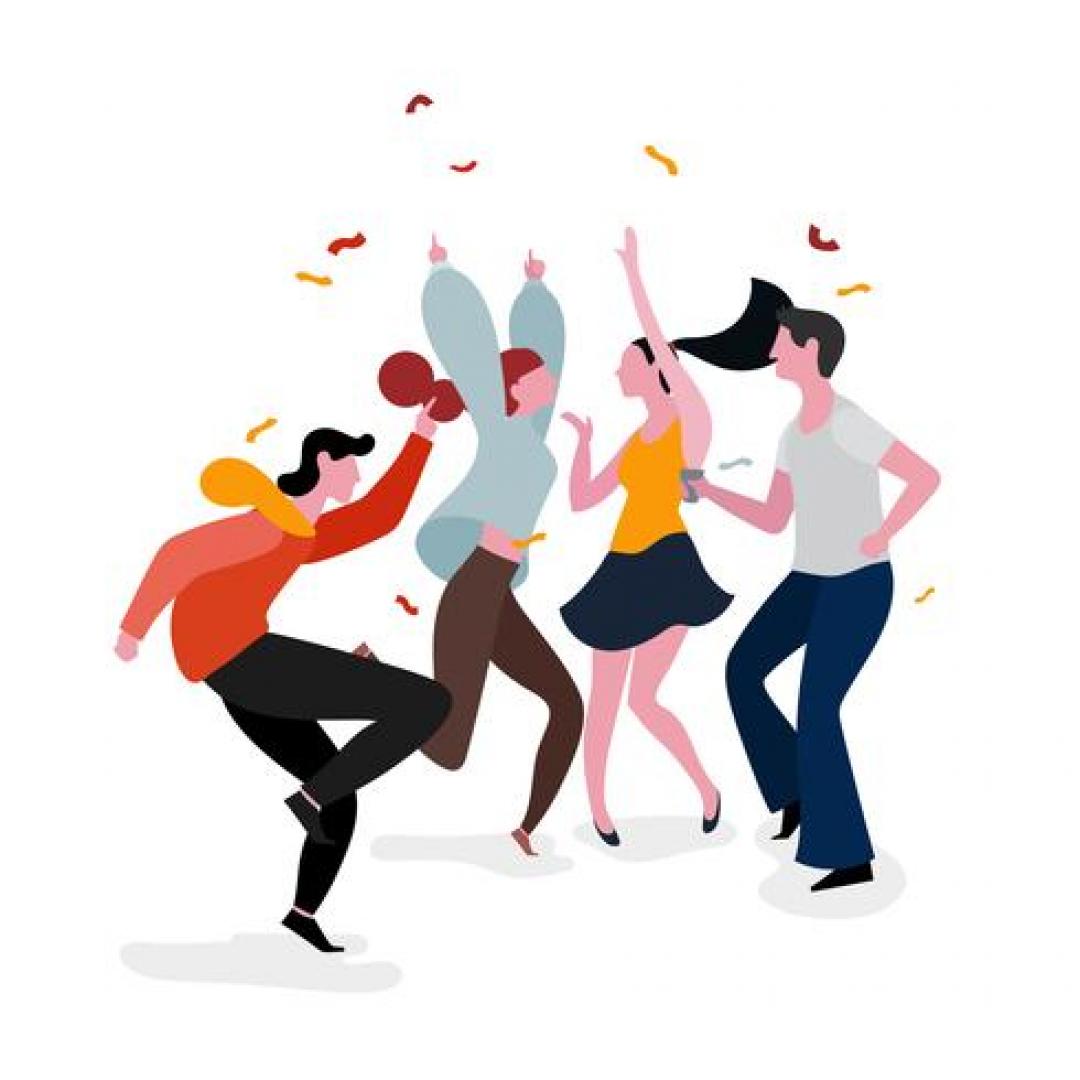